Озорные частушки
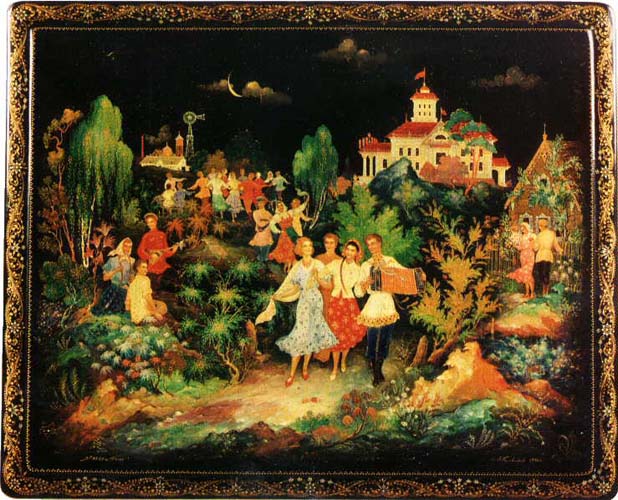 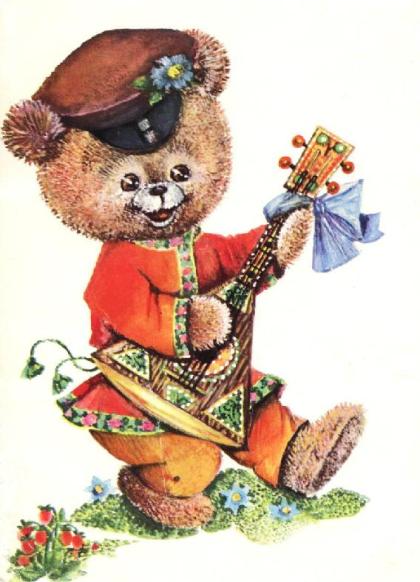 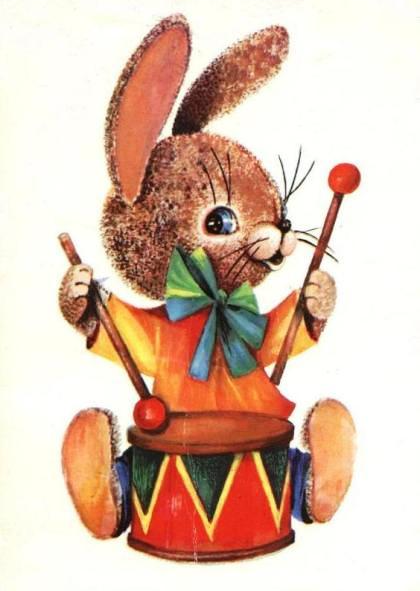 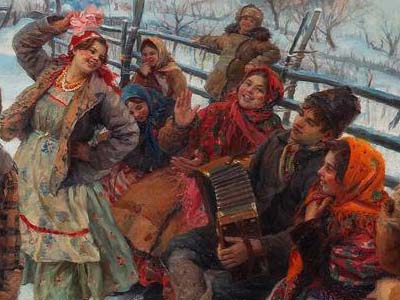 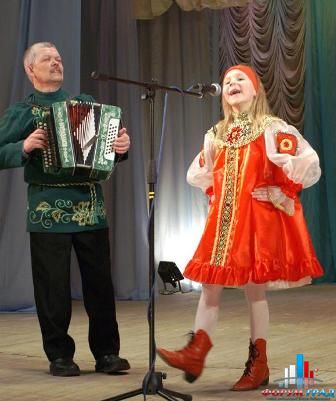 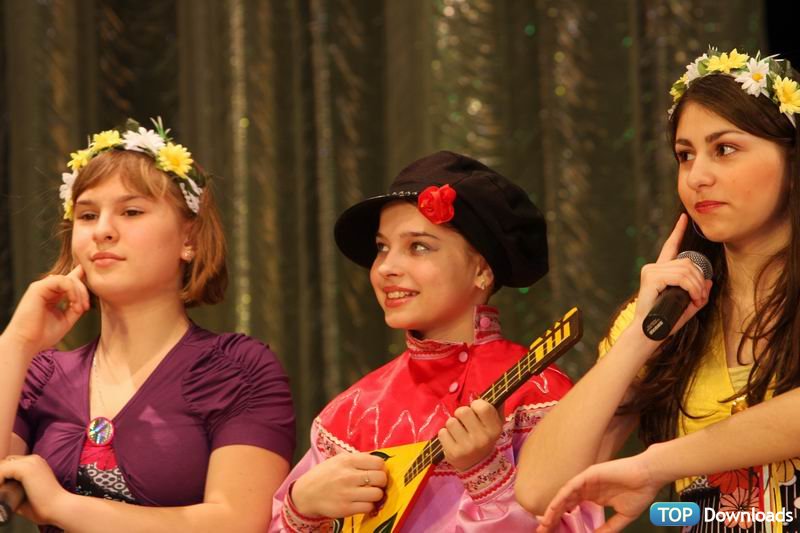 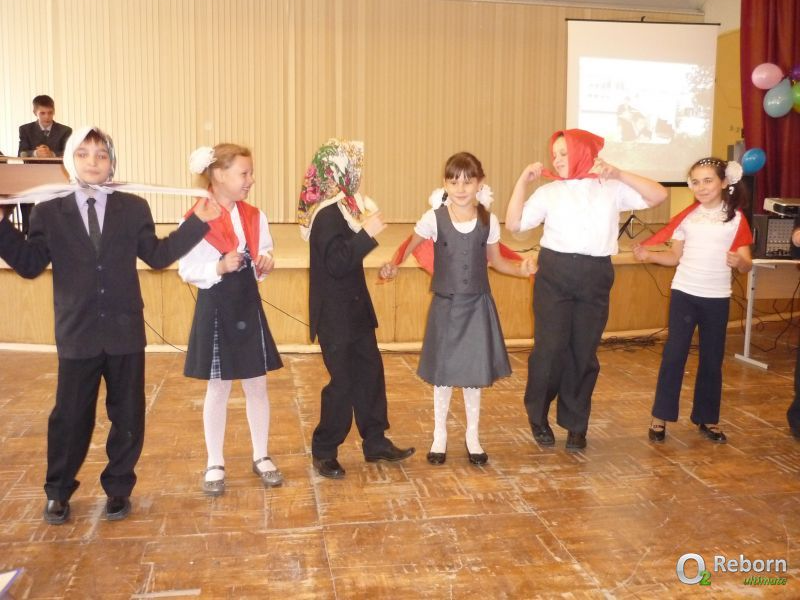 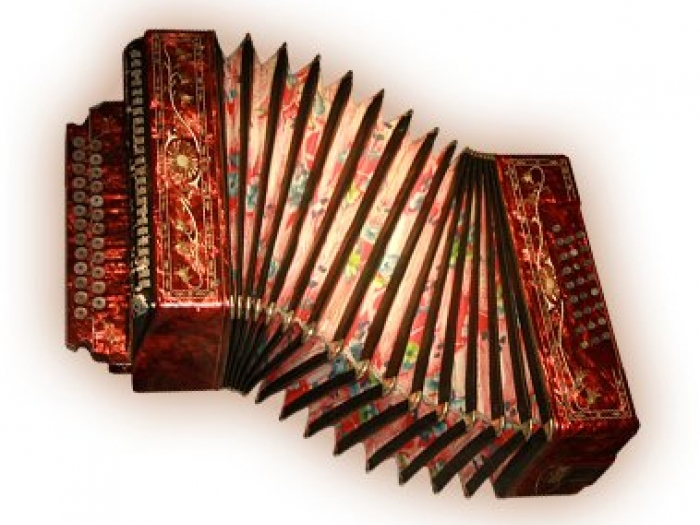 ЧАСТУШКА
ХАРАКТЕР
ШУТЛИВЫЙ
ОЗОРНОЙ
НАСМЕШЛИВЫЙ
Частушка – это весёлая песенка. В ней много куплетов, которые поются на известные мелодии.
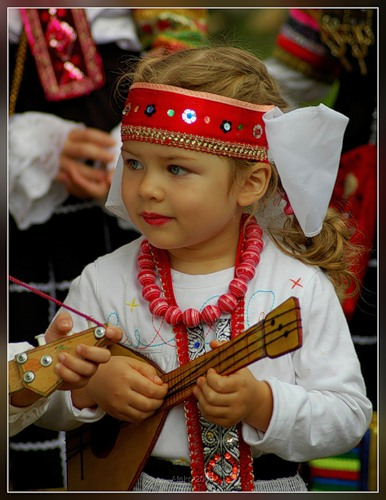 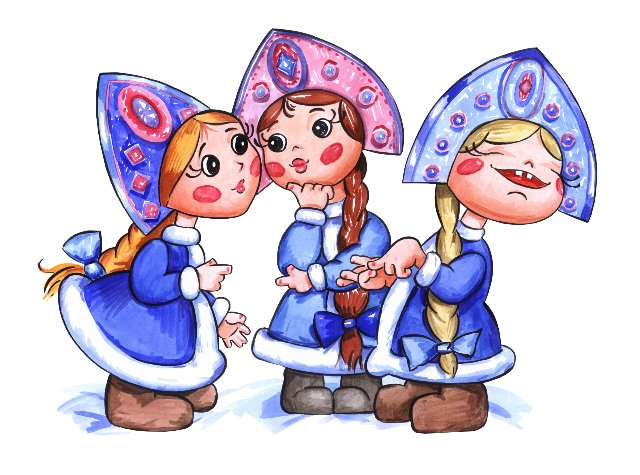